תוצאות סקר עמדות בנושא מיסוי
נערך ביגור בתאריכים 12.3-21.3.2021
פילוח המגיבים
התפלגות גילאים באחוזים
פרטים כלליים- מגיבים
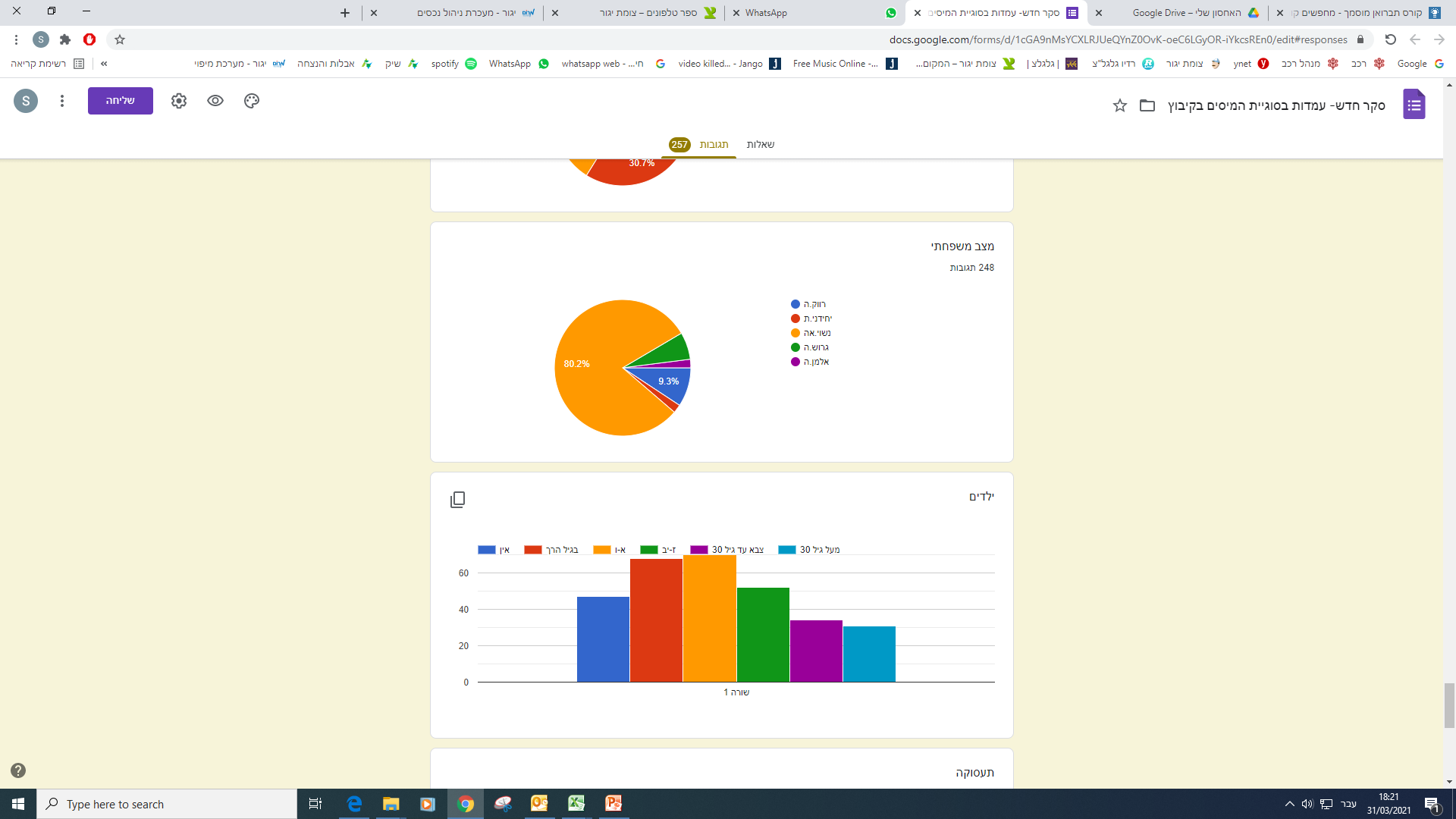 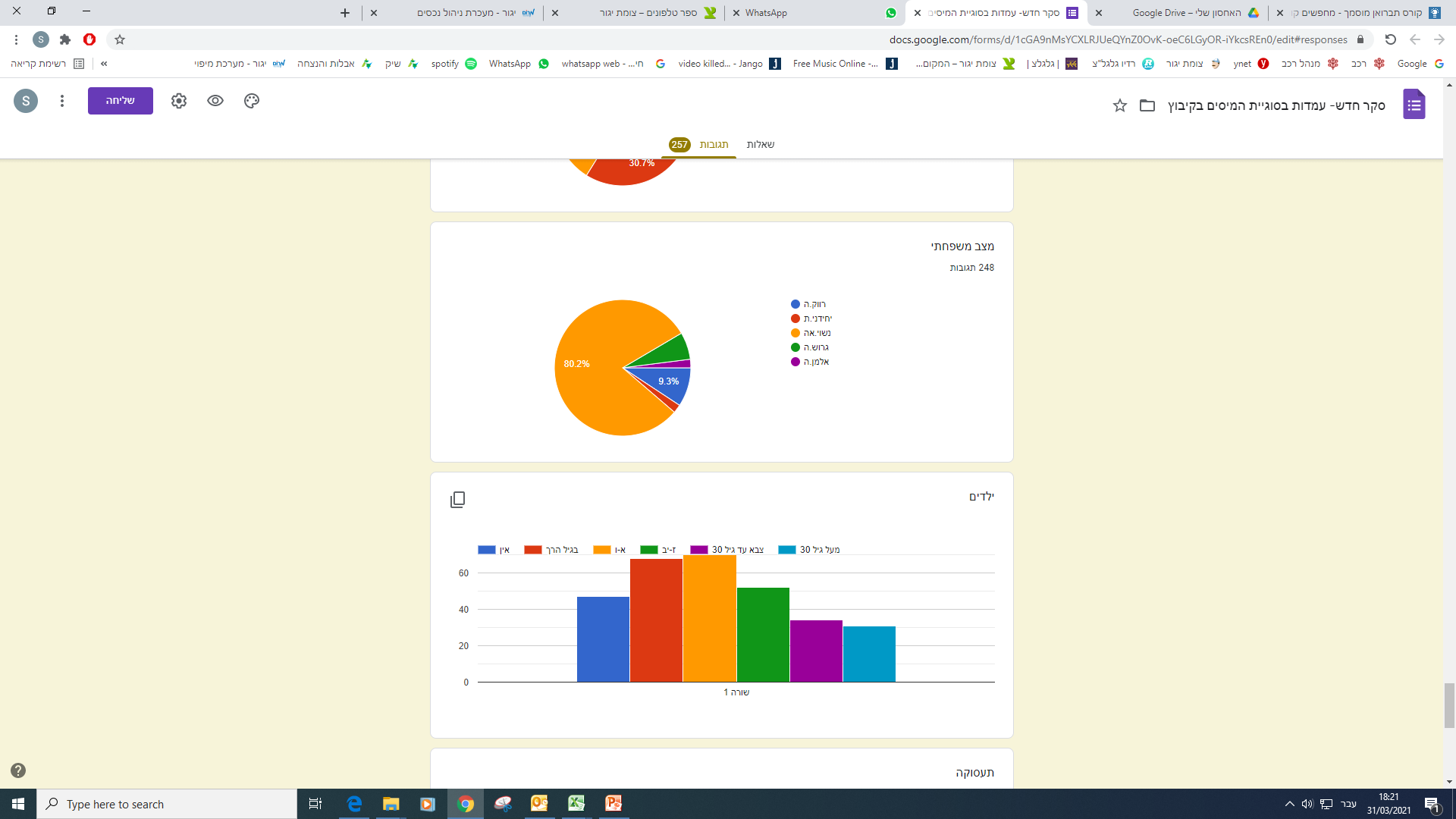 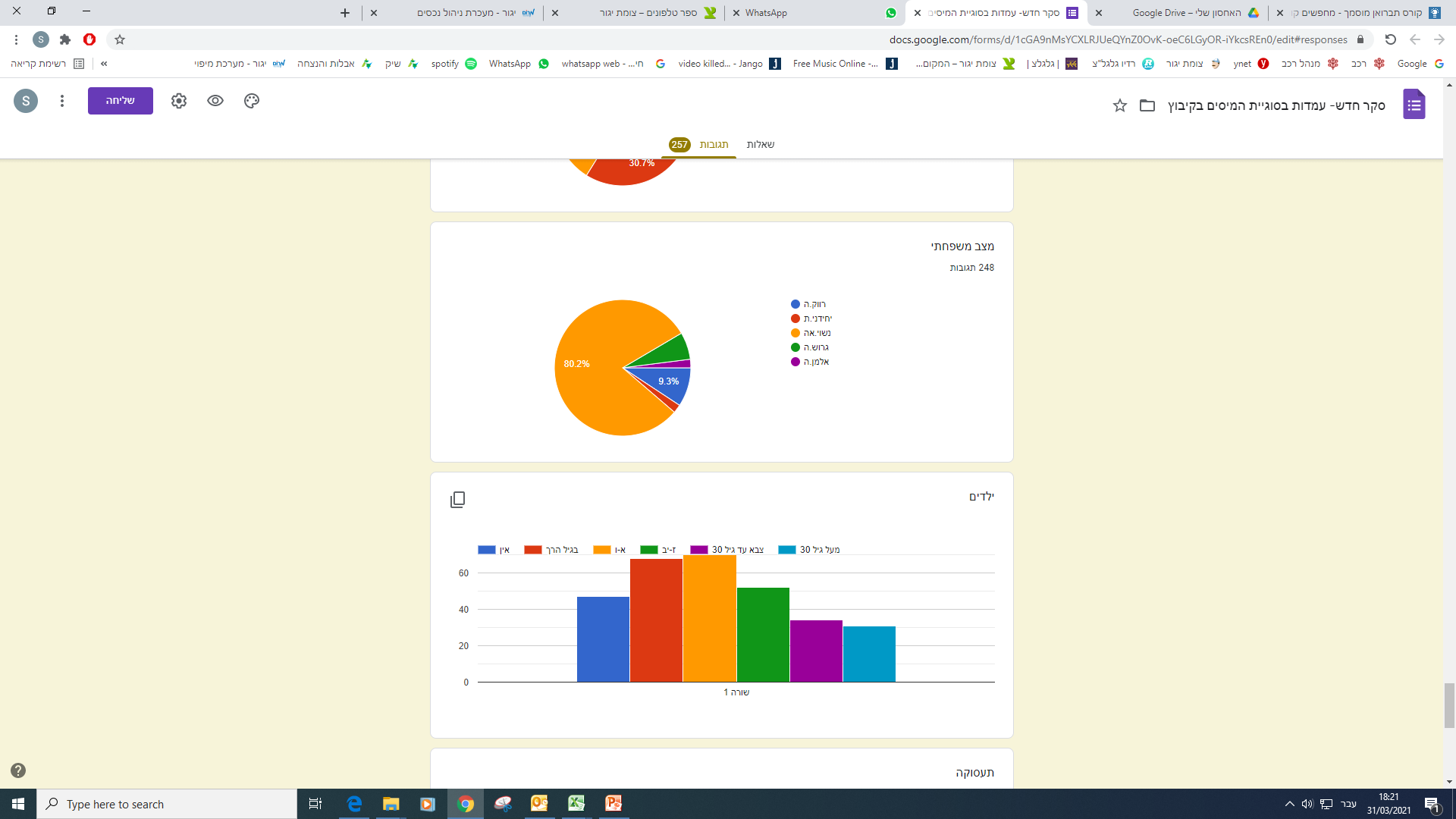 התפלגות תעסוקת חברים
תשלומי מס איזון
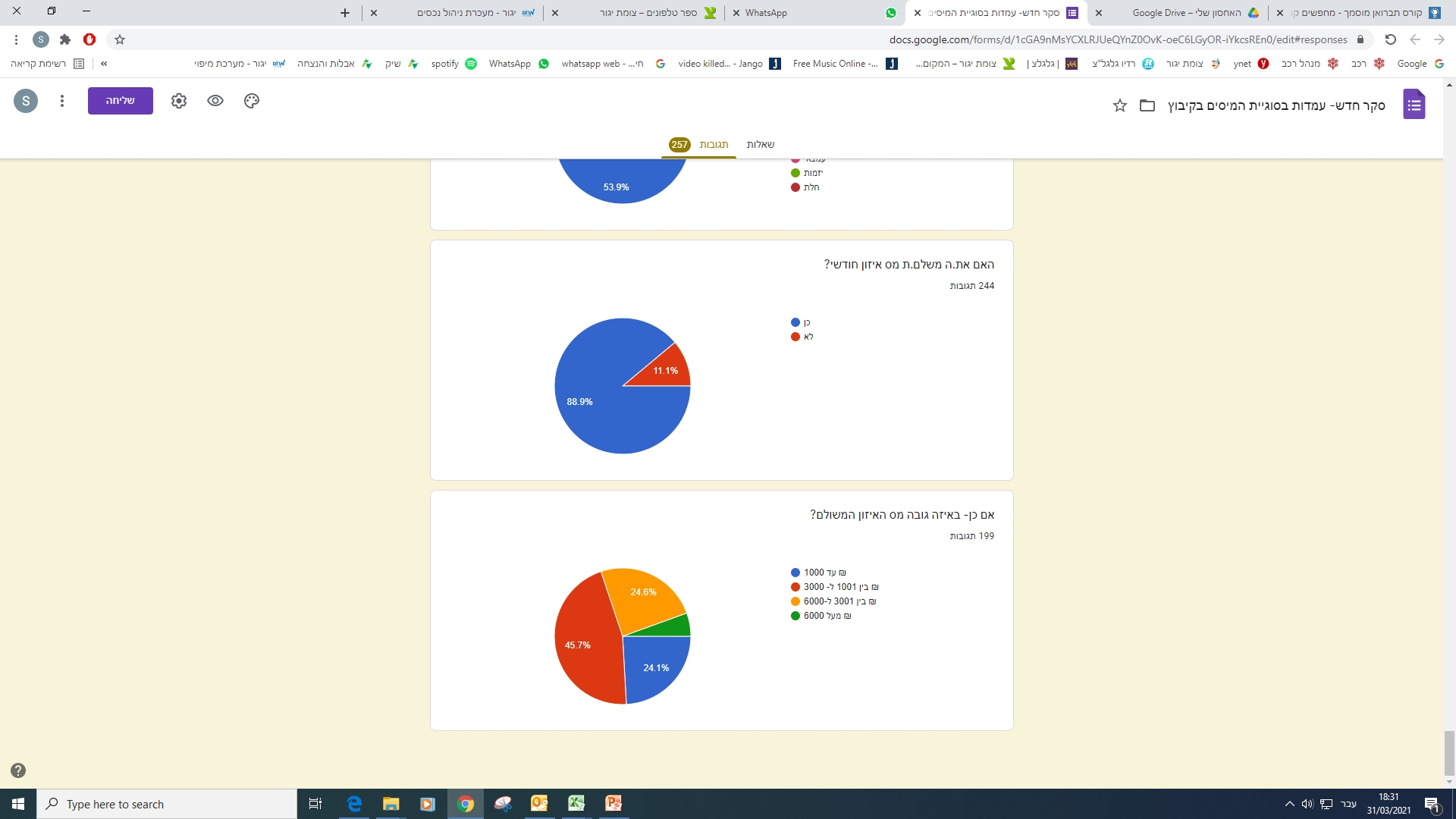 נתוני תשלום מיסי איזון ביגור לפי בתי אב
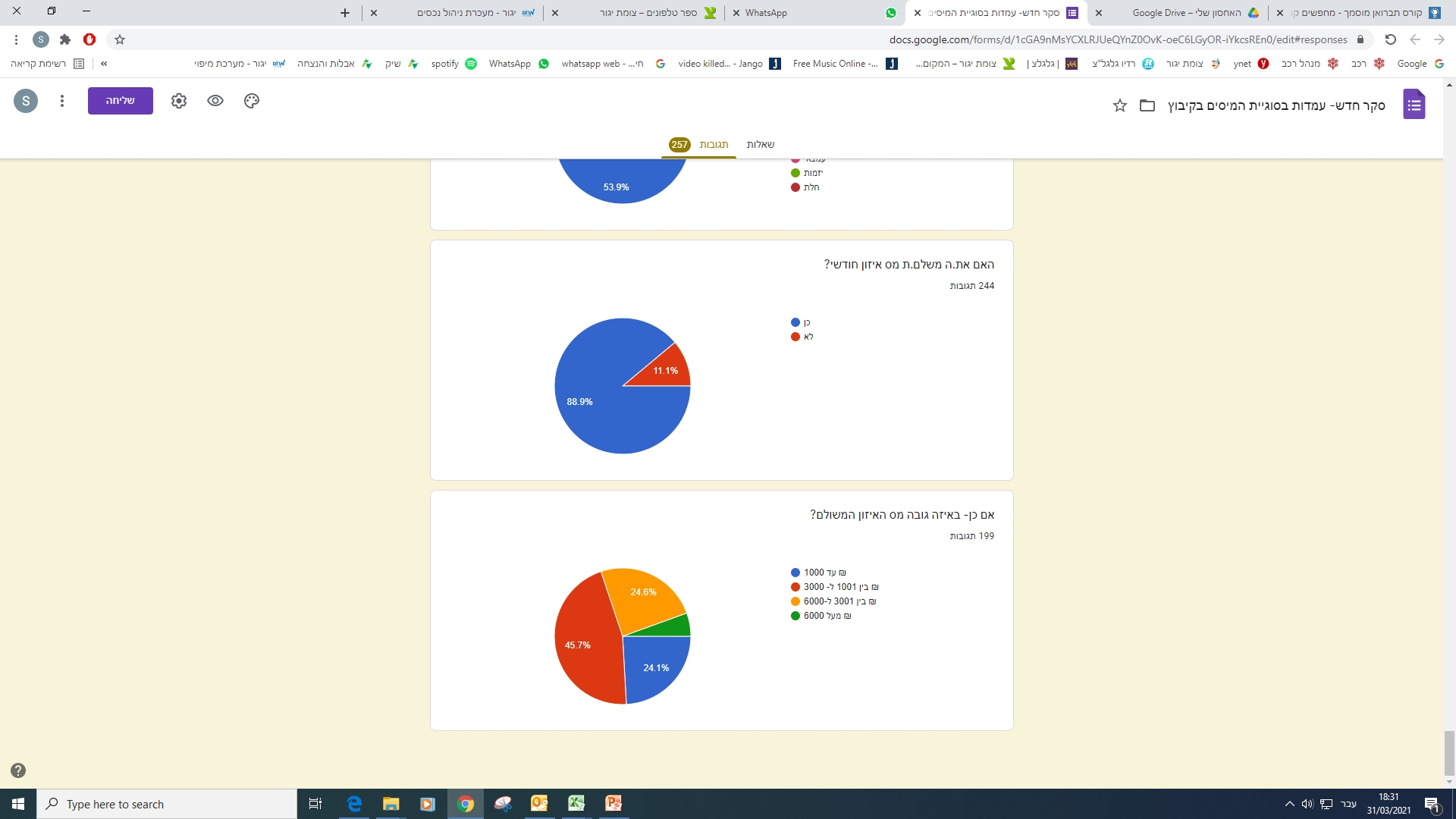 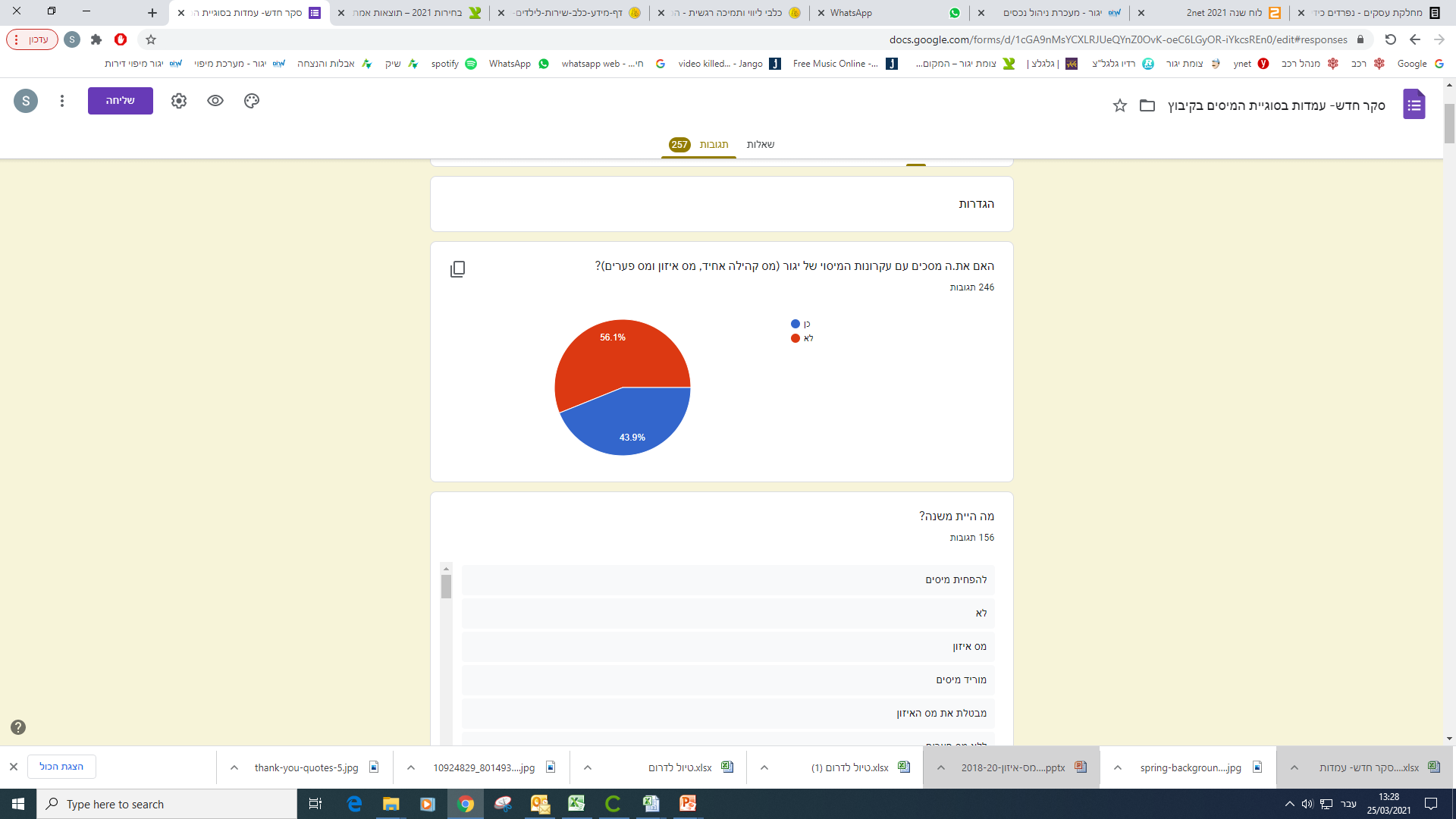 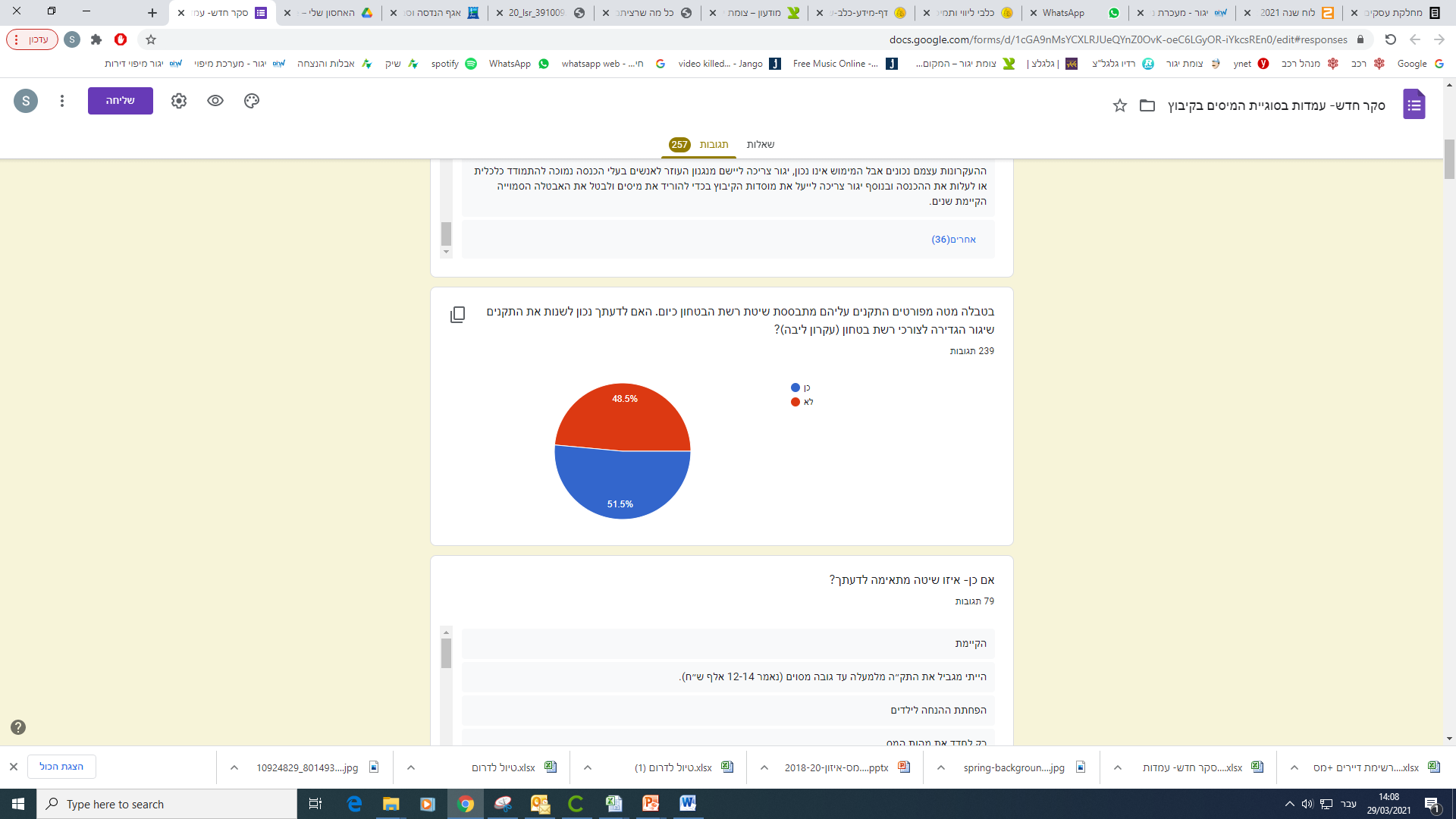 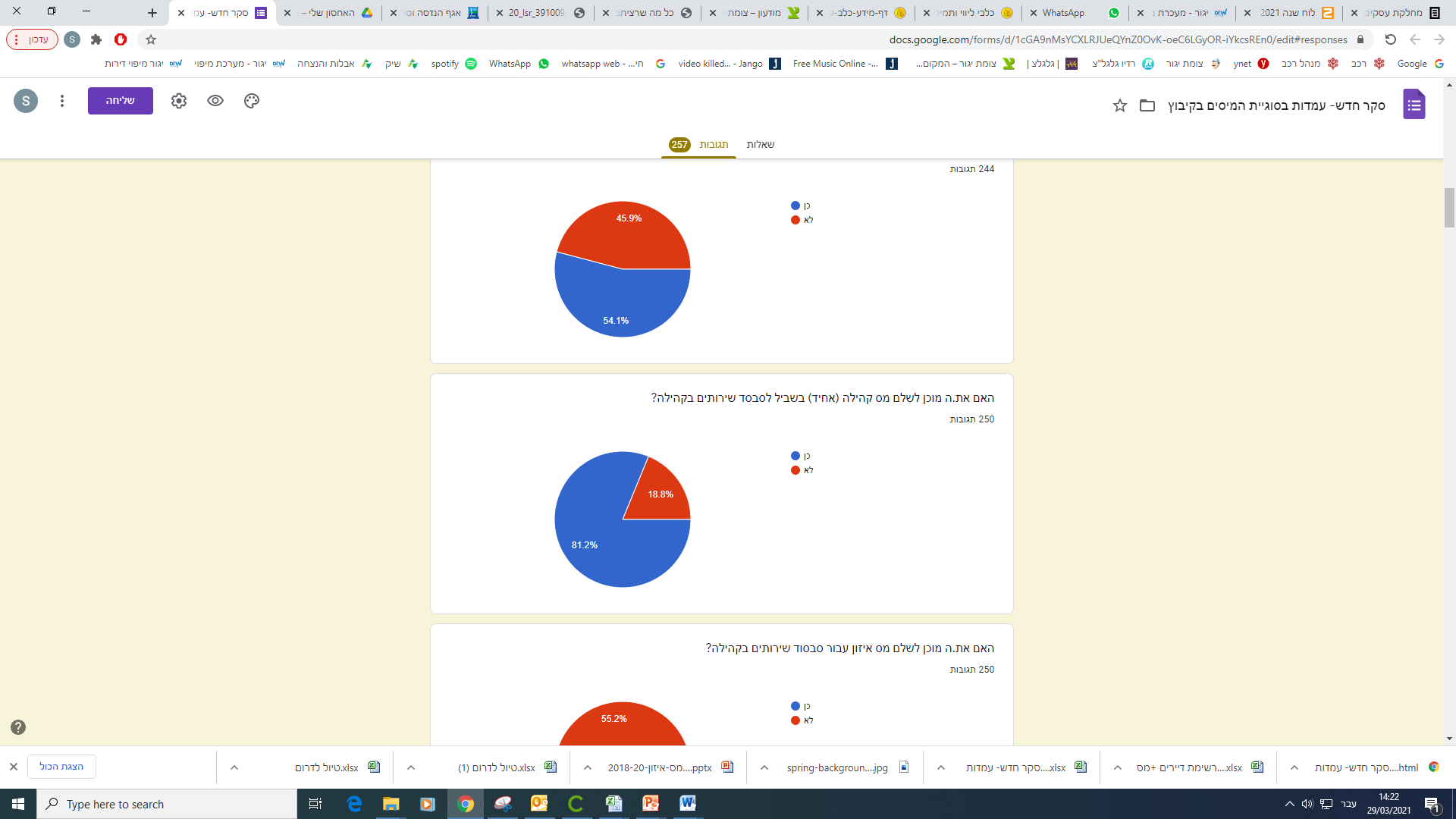 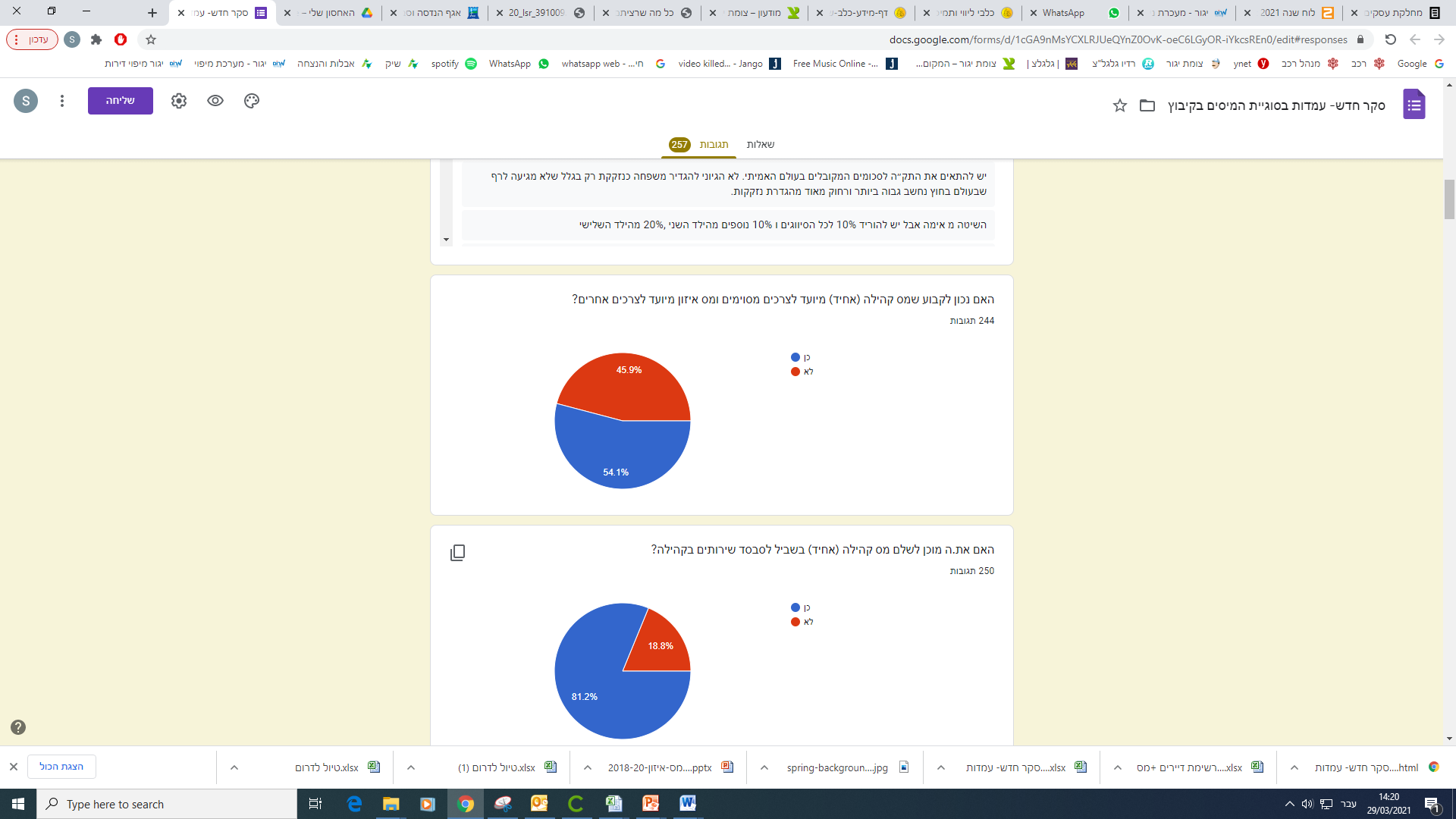 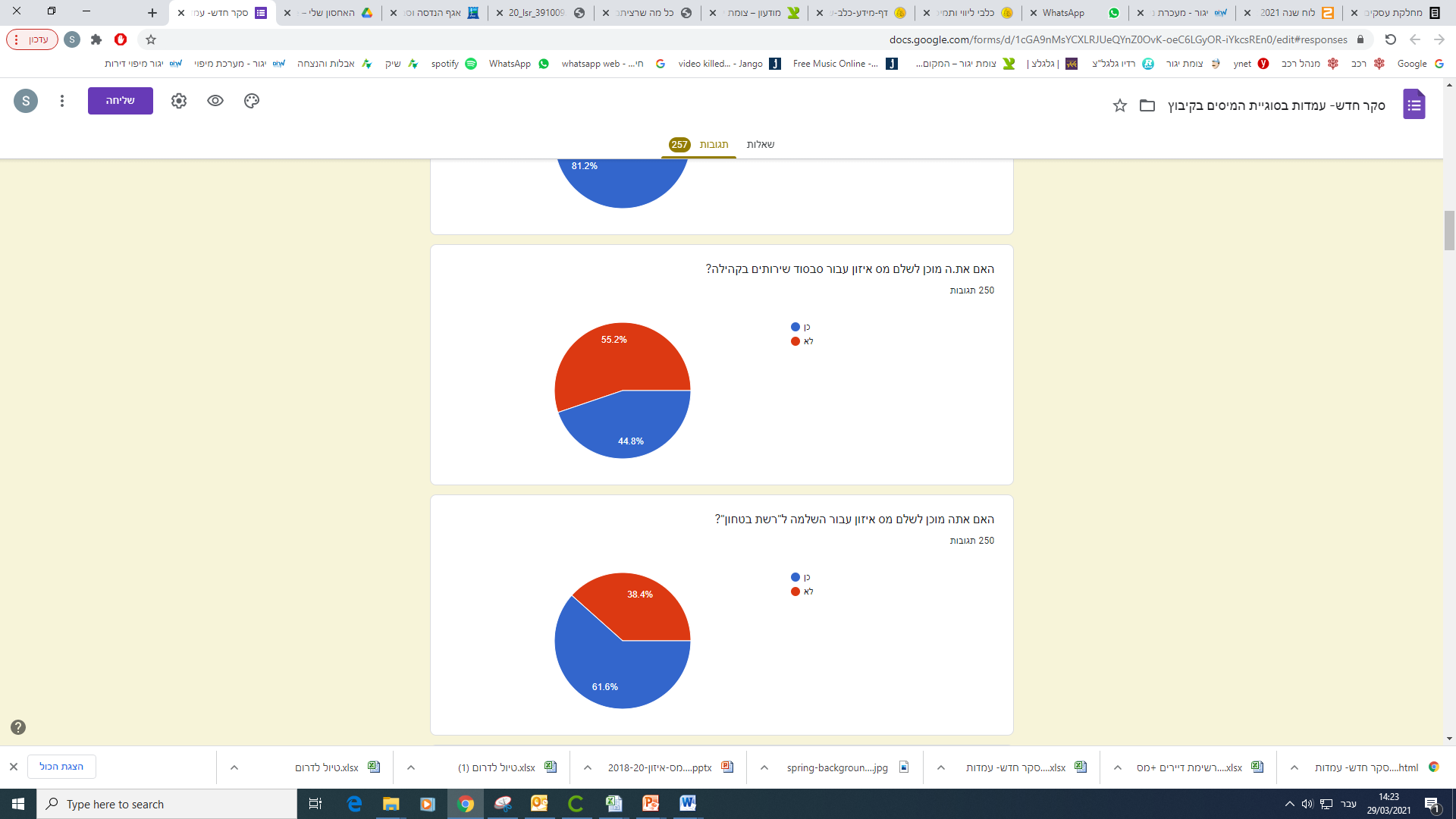 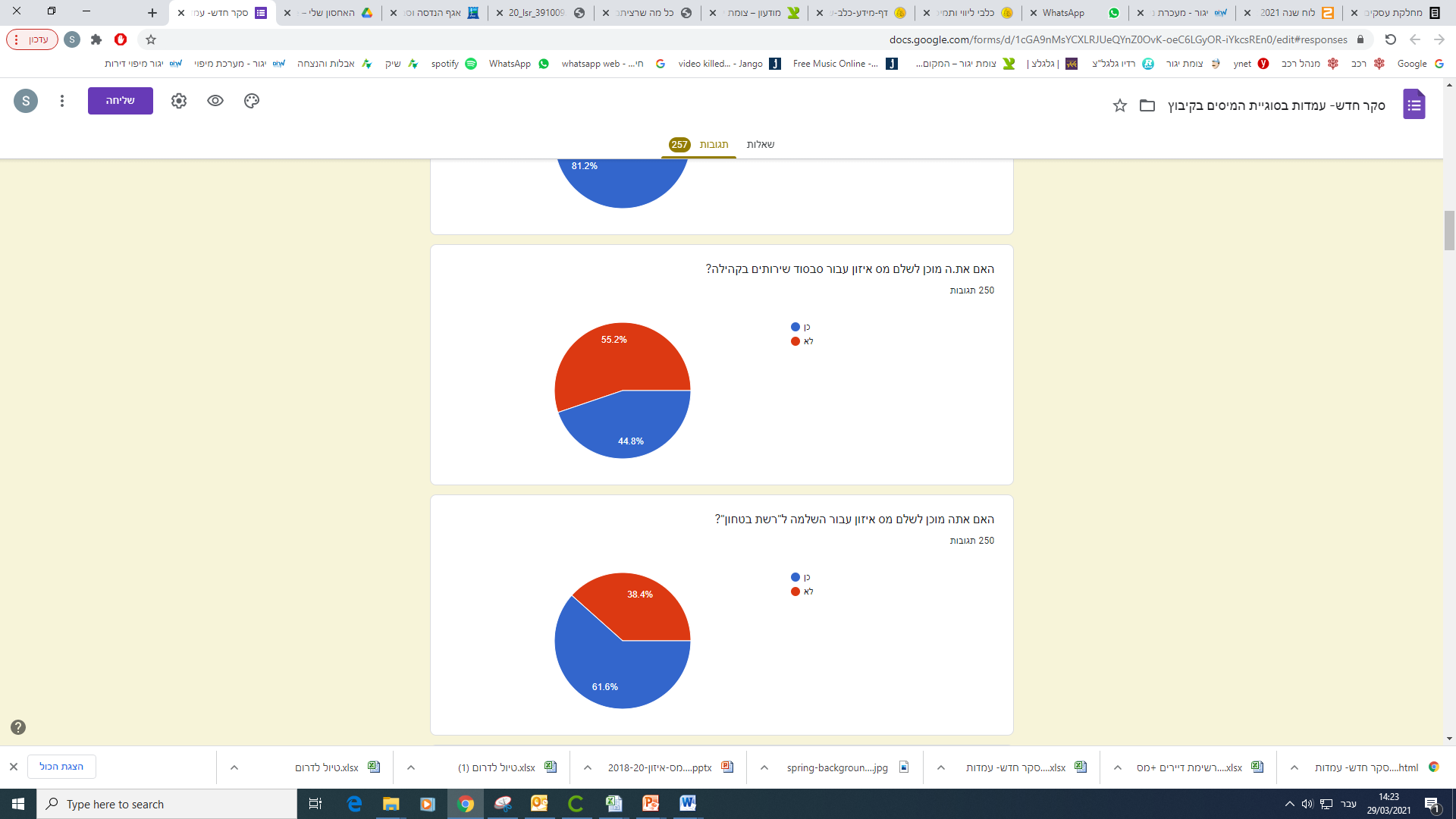 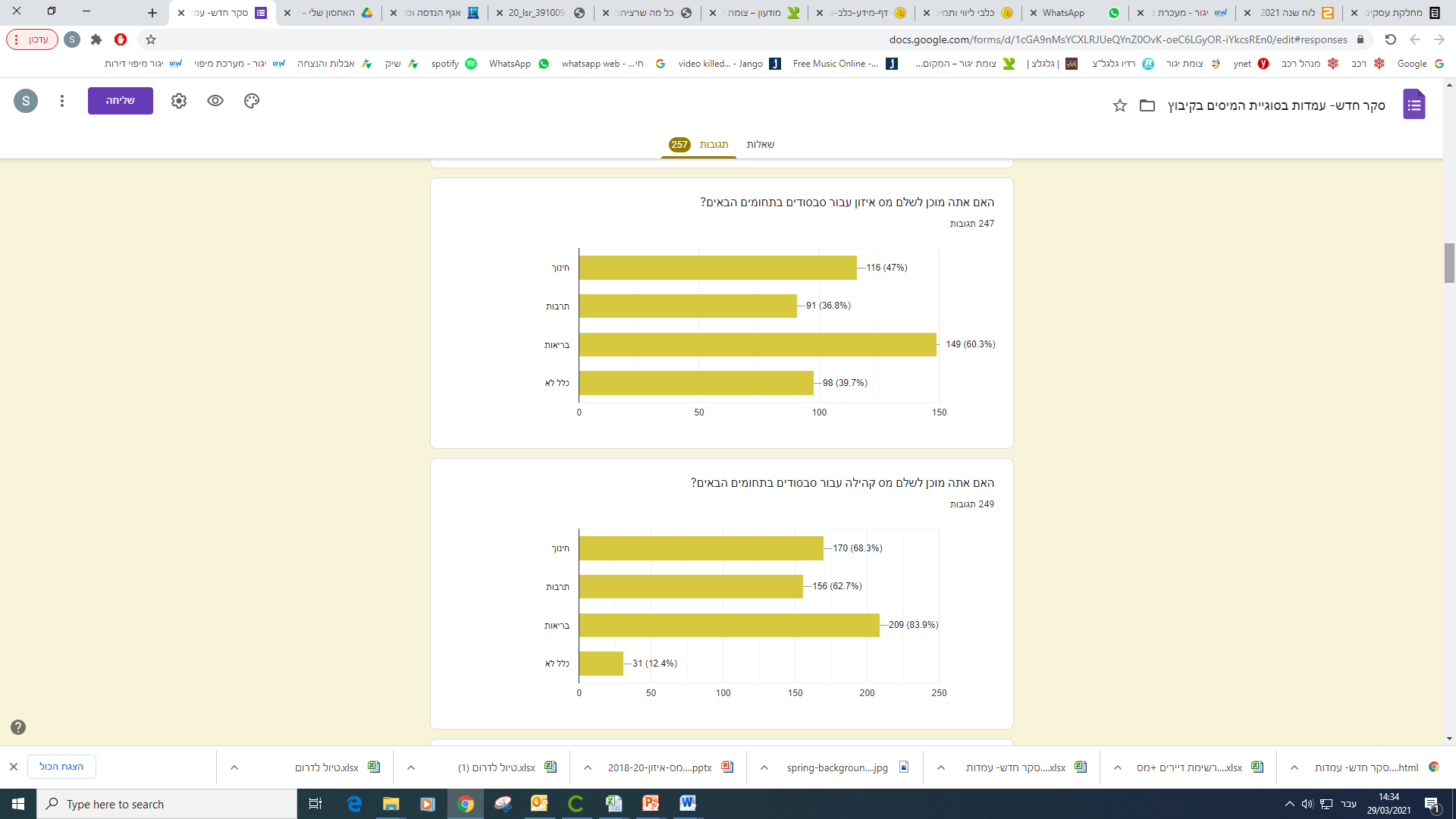 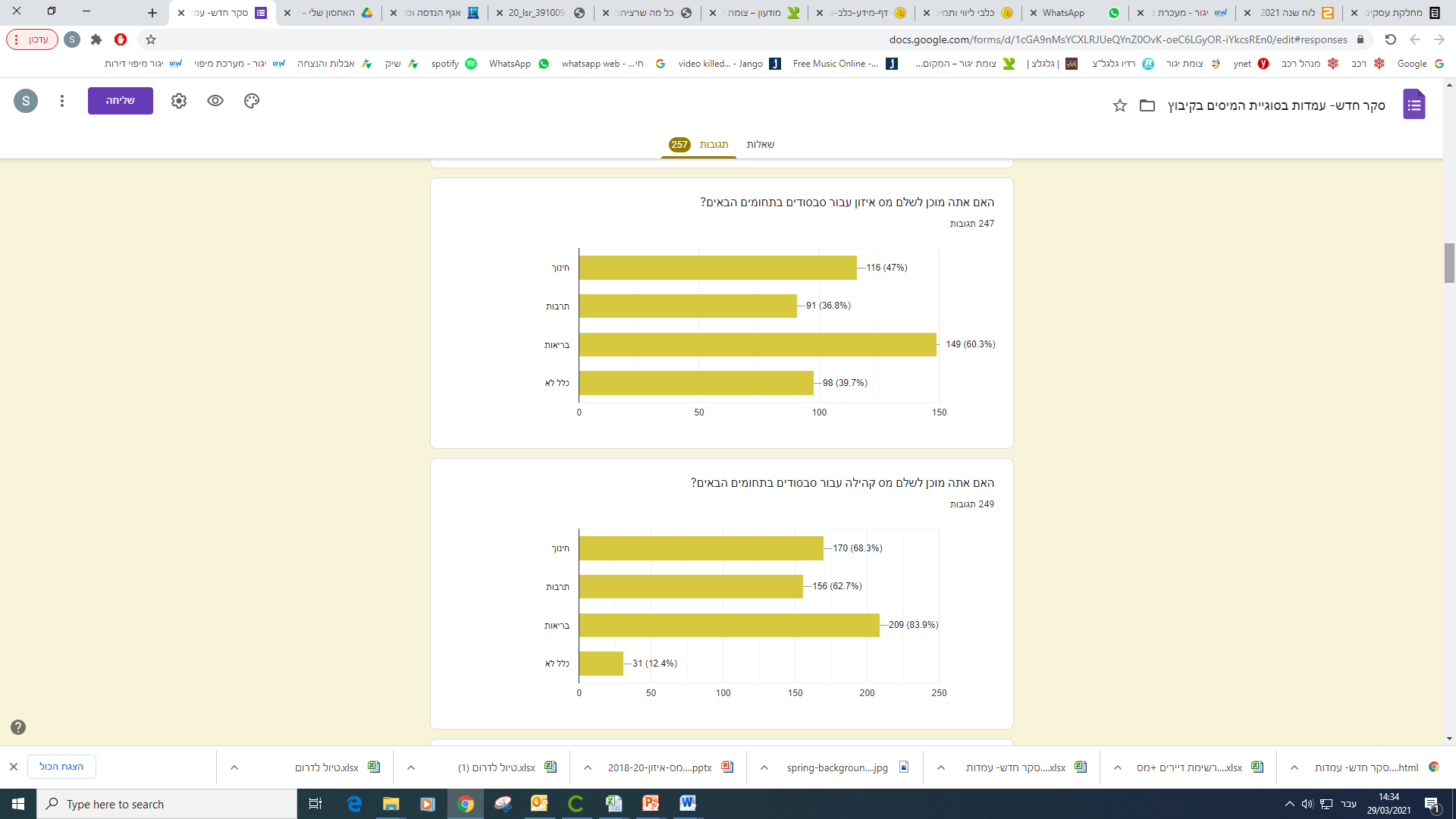 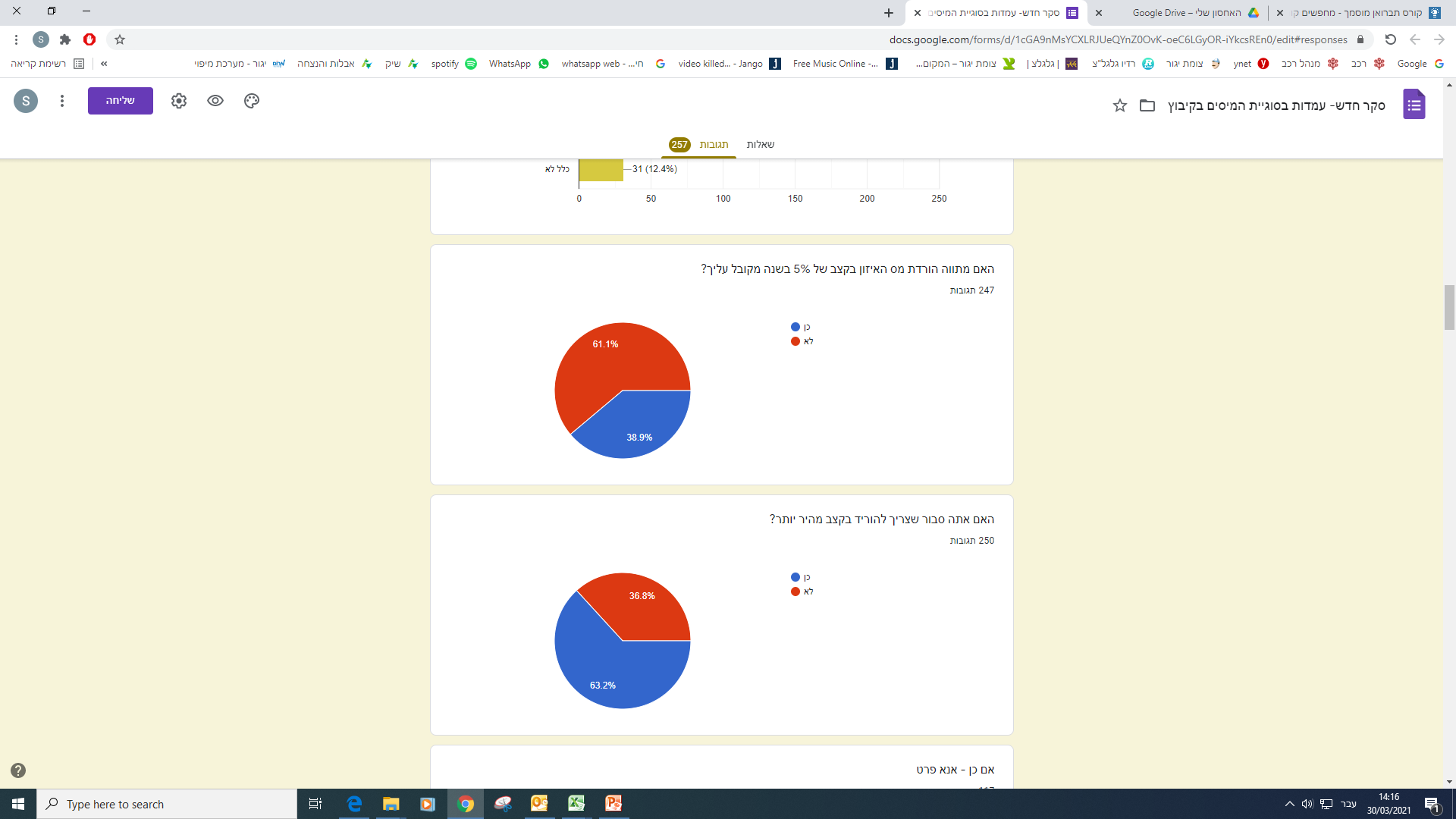 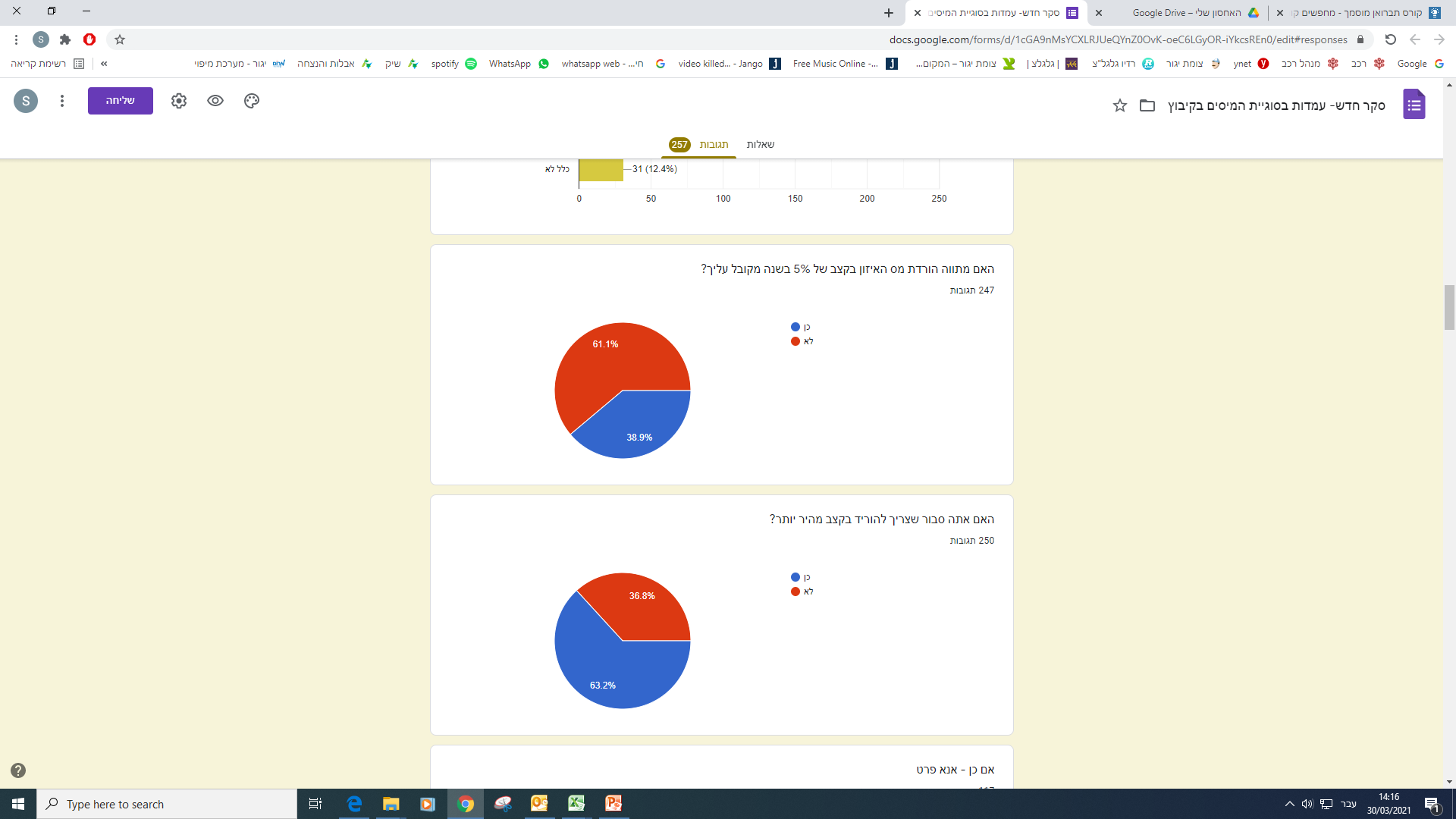 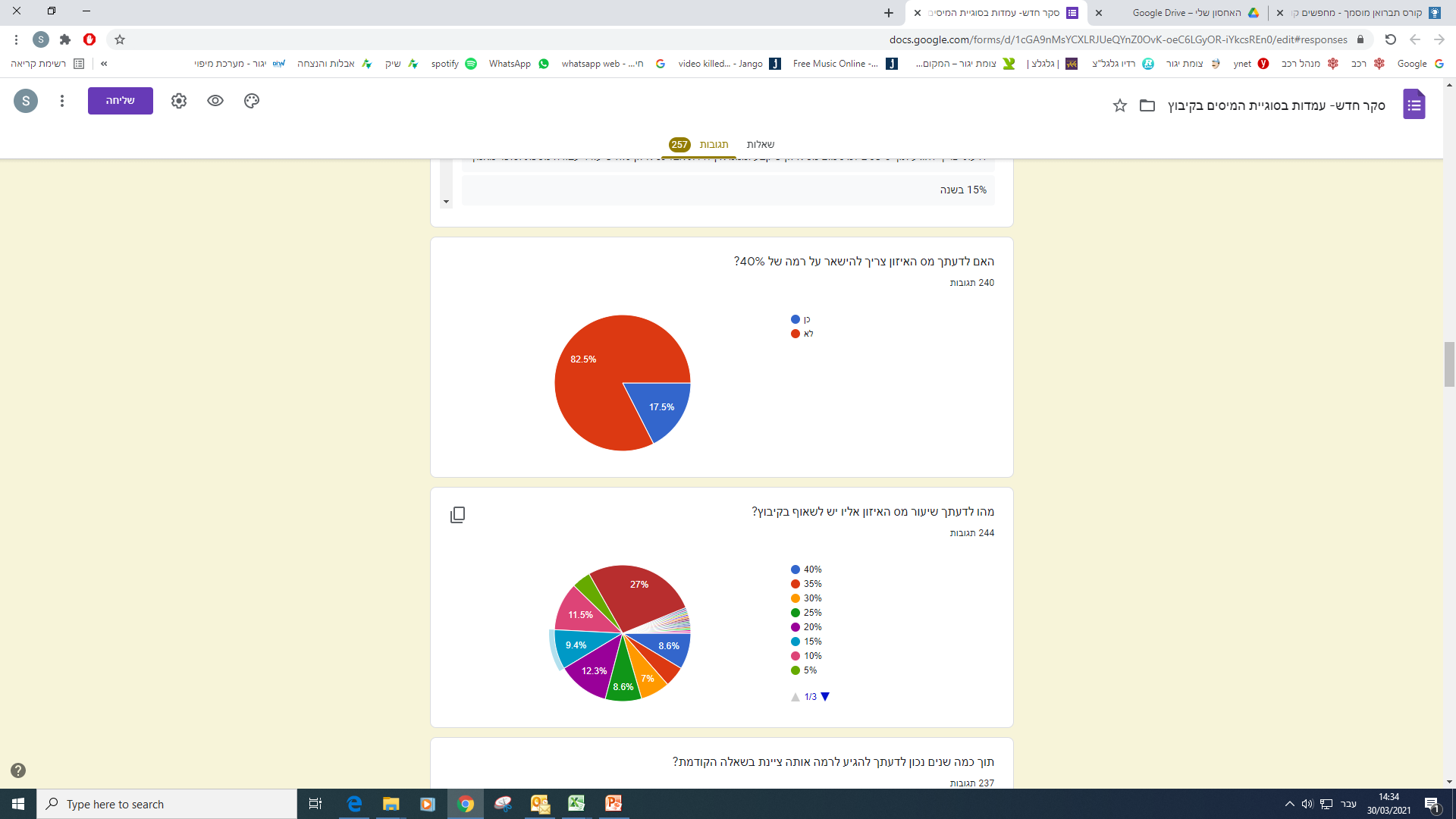 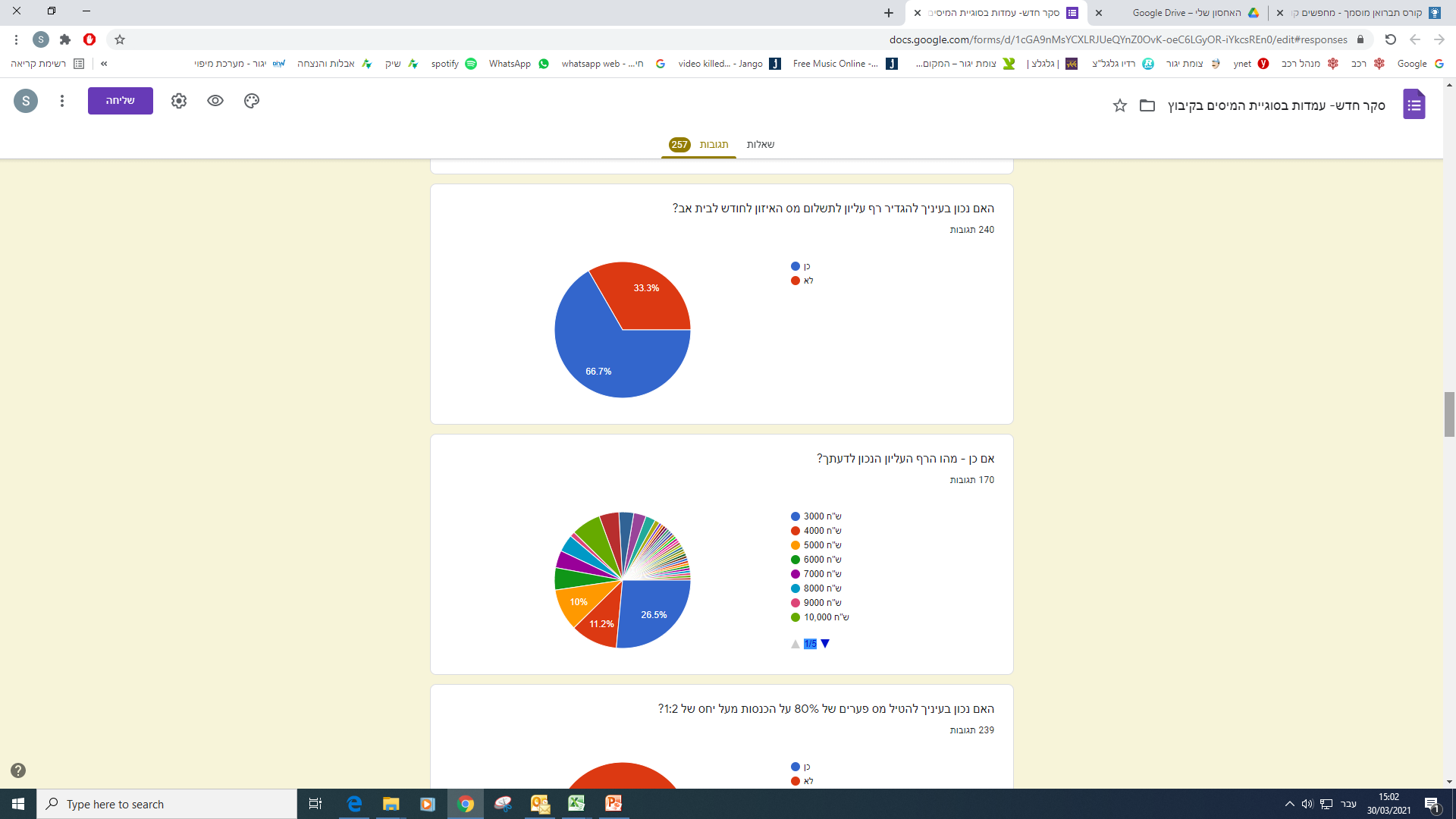 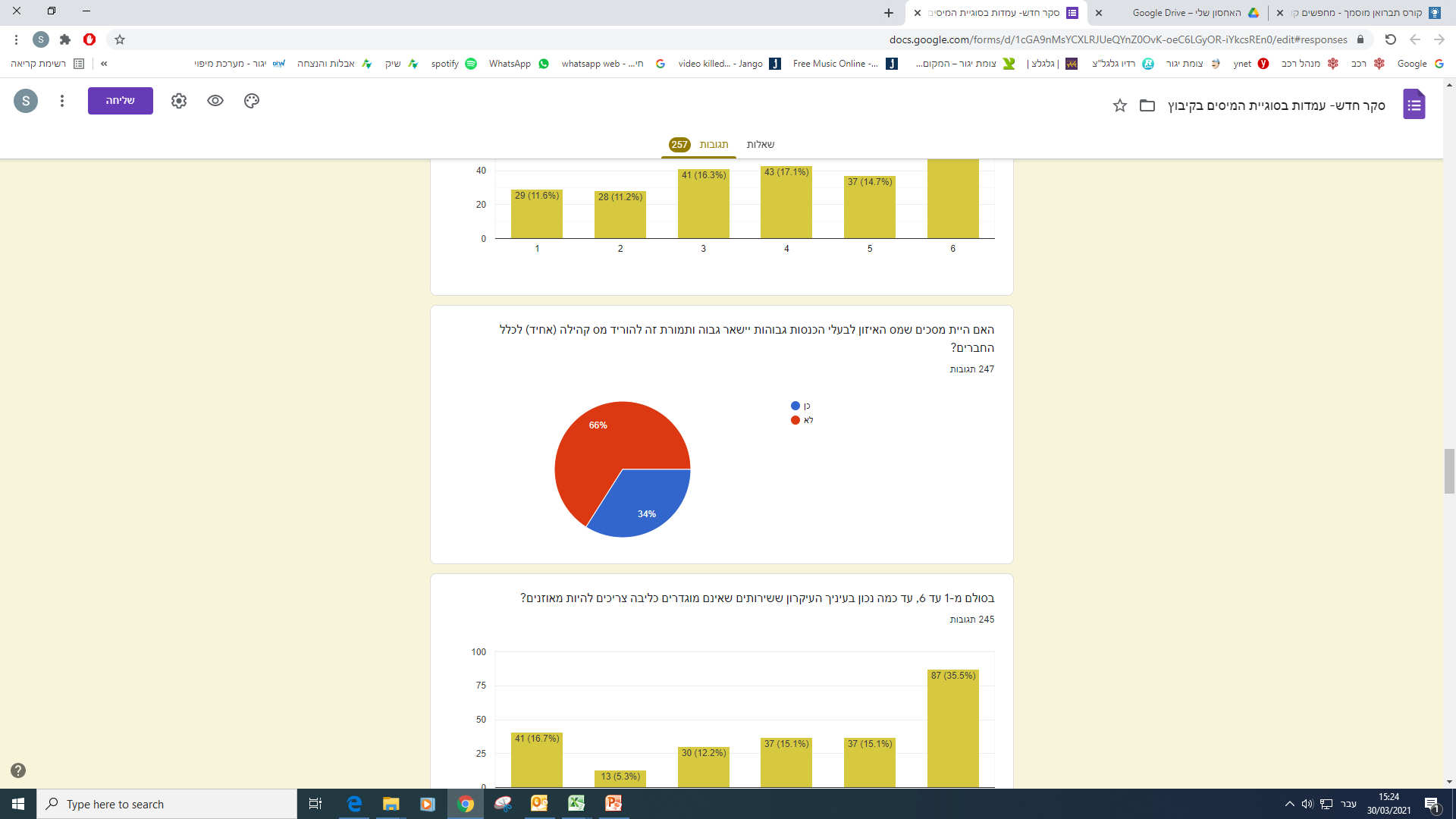 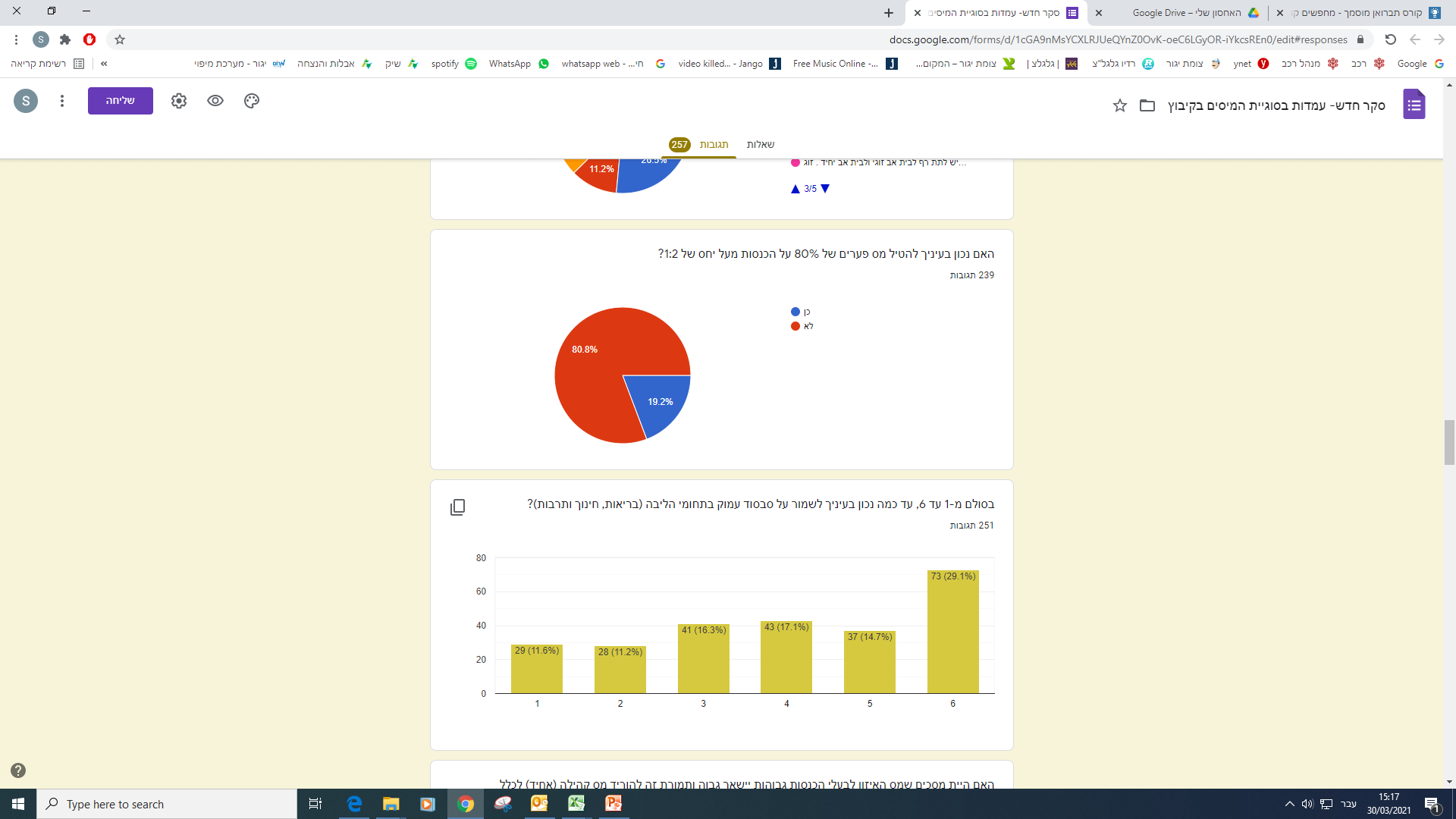 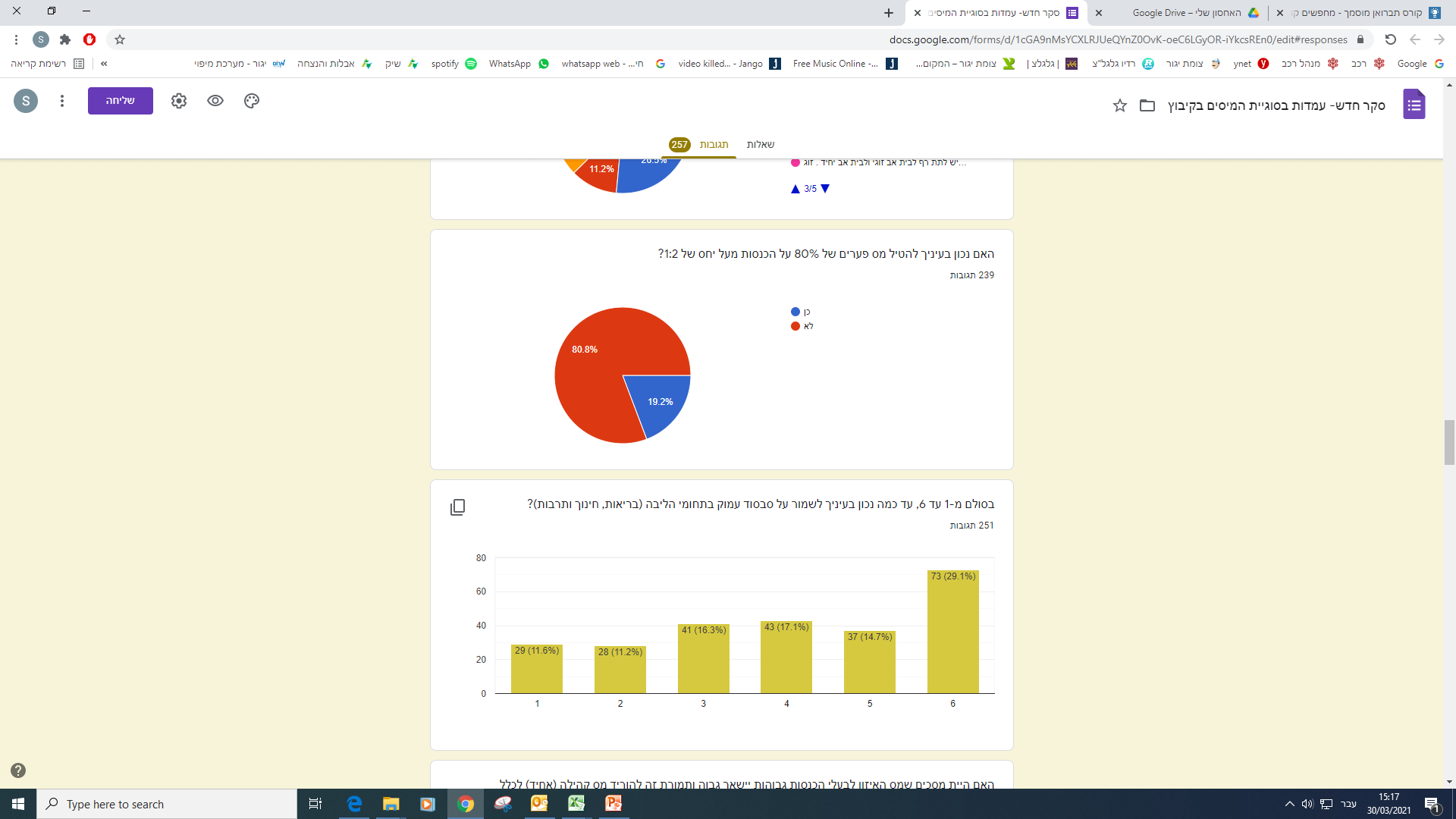 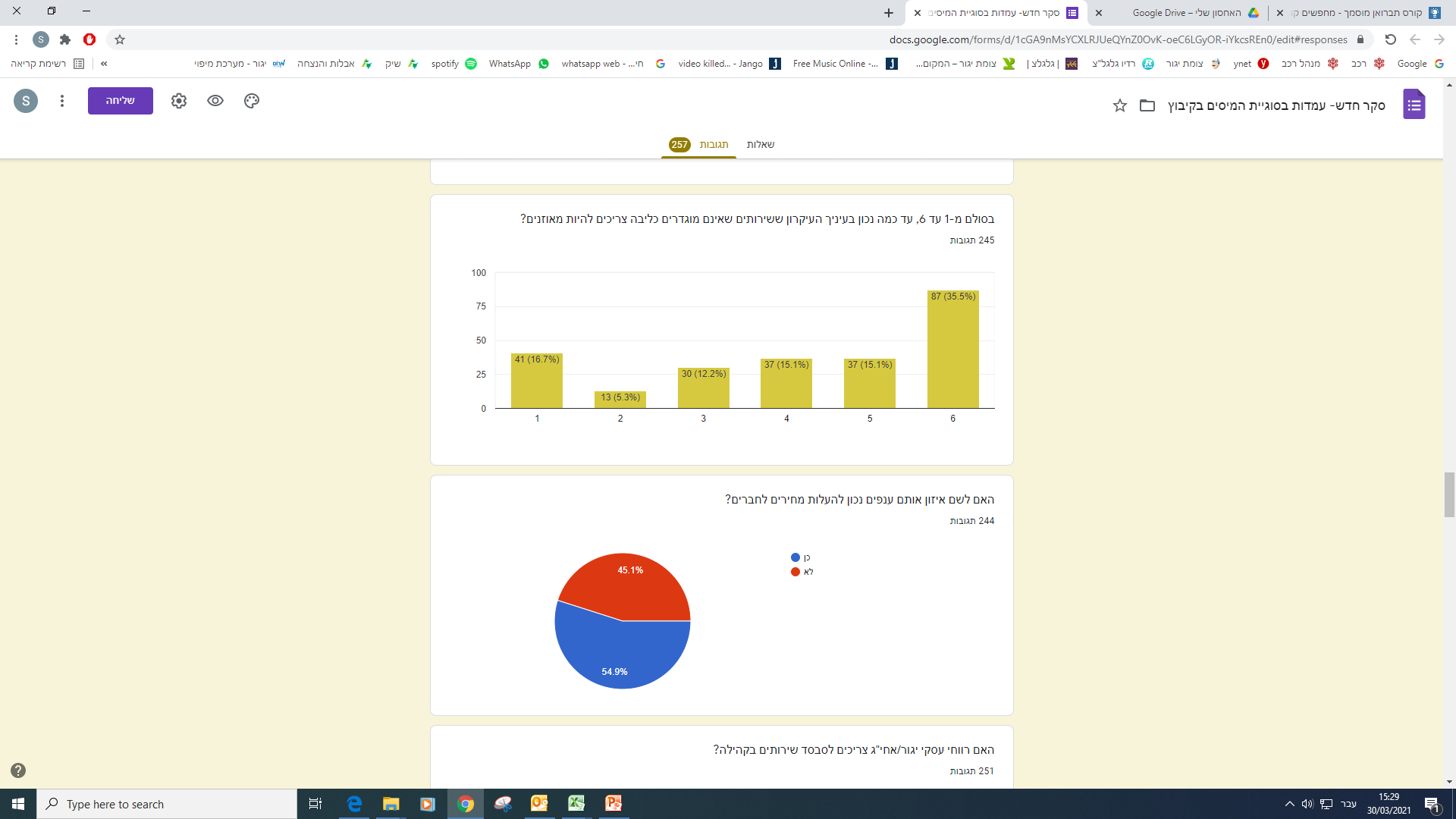 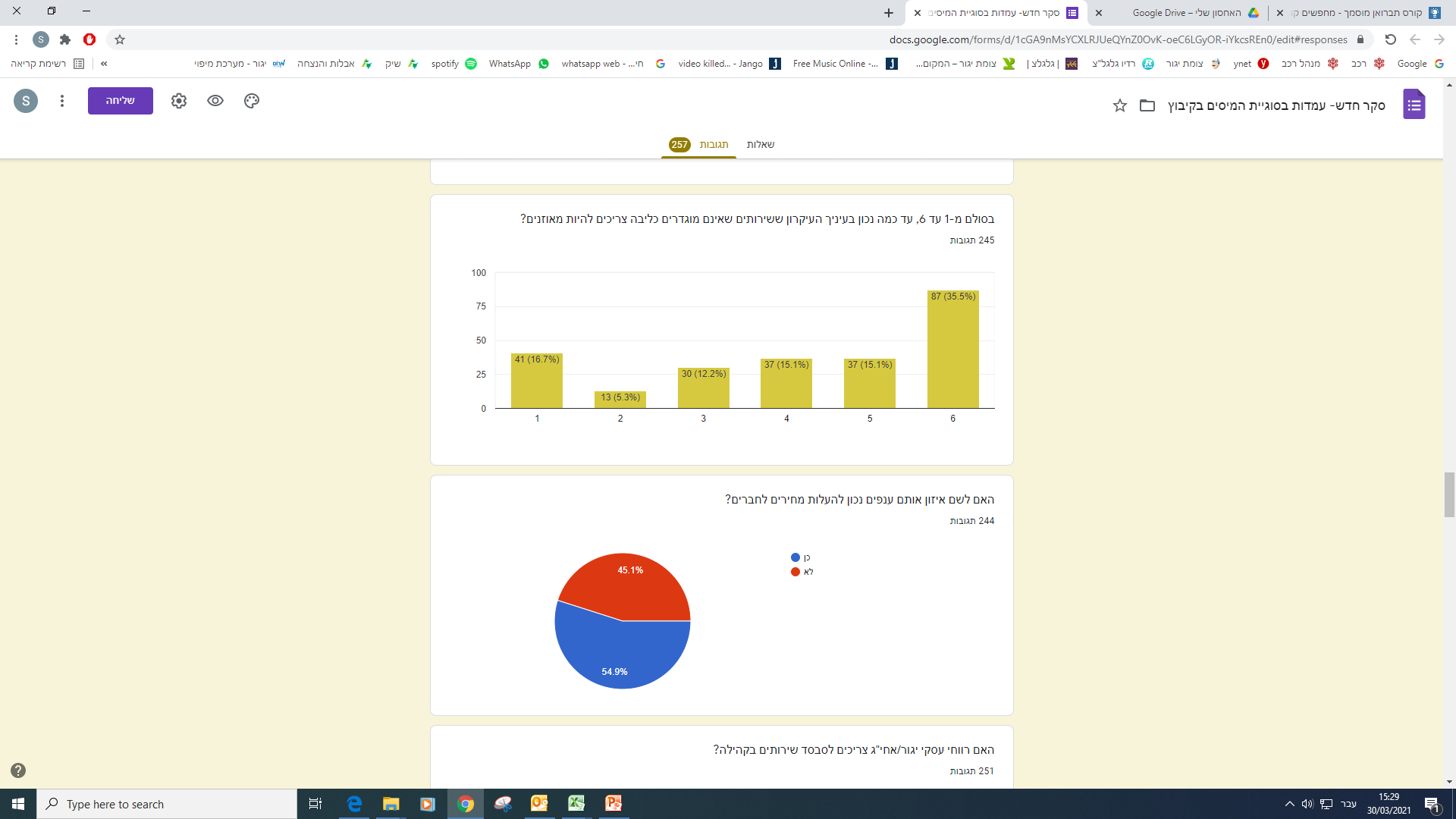 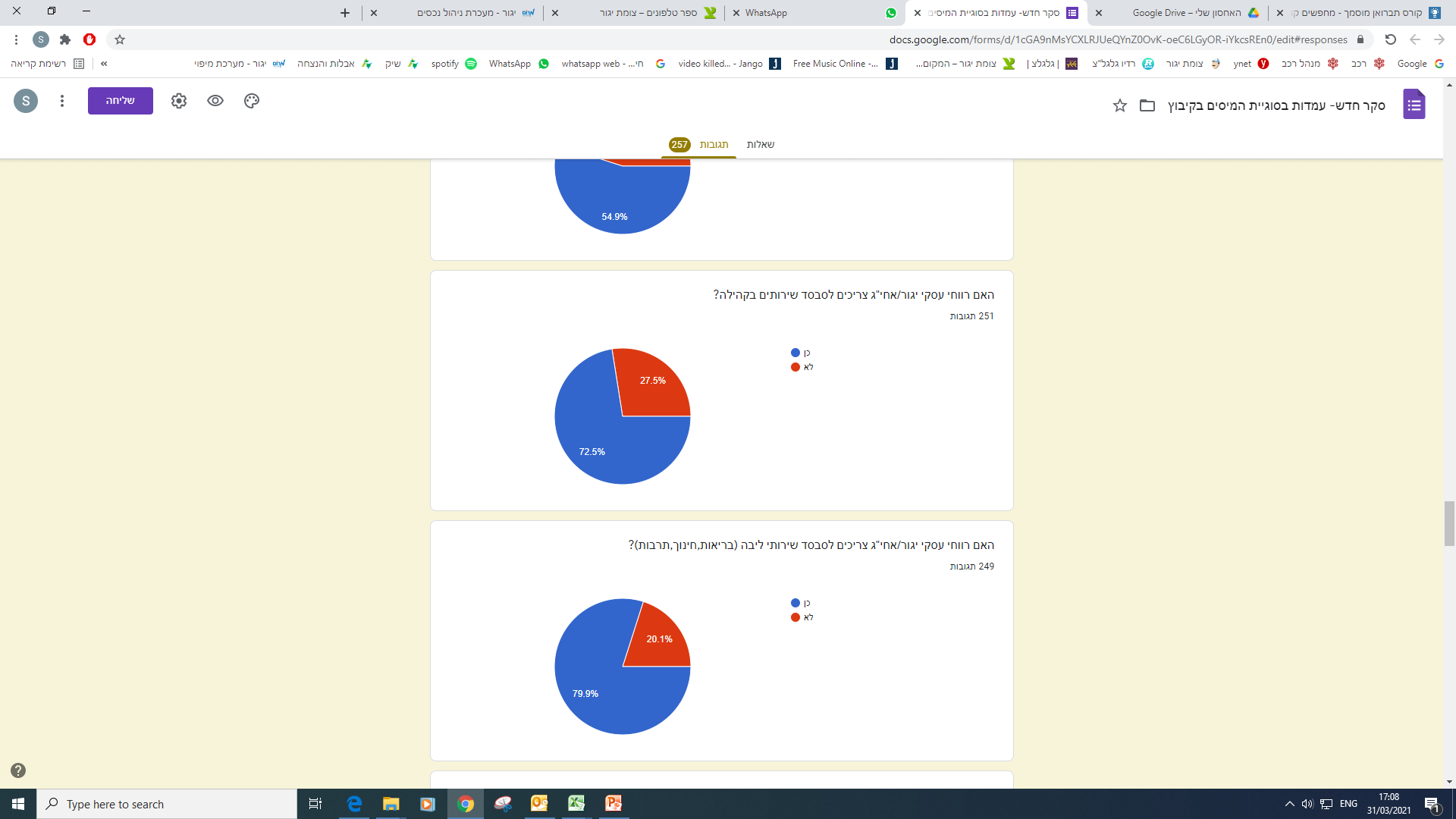 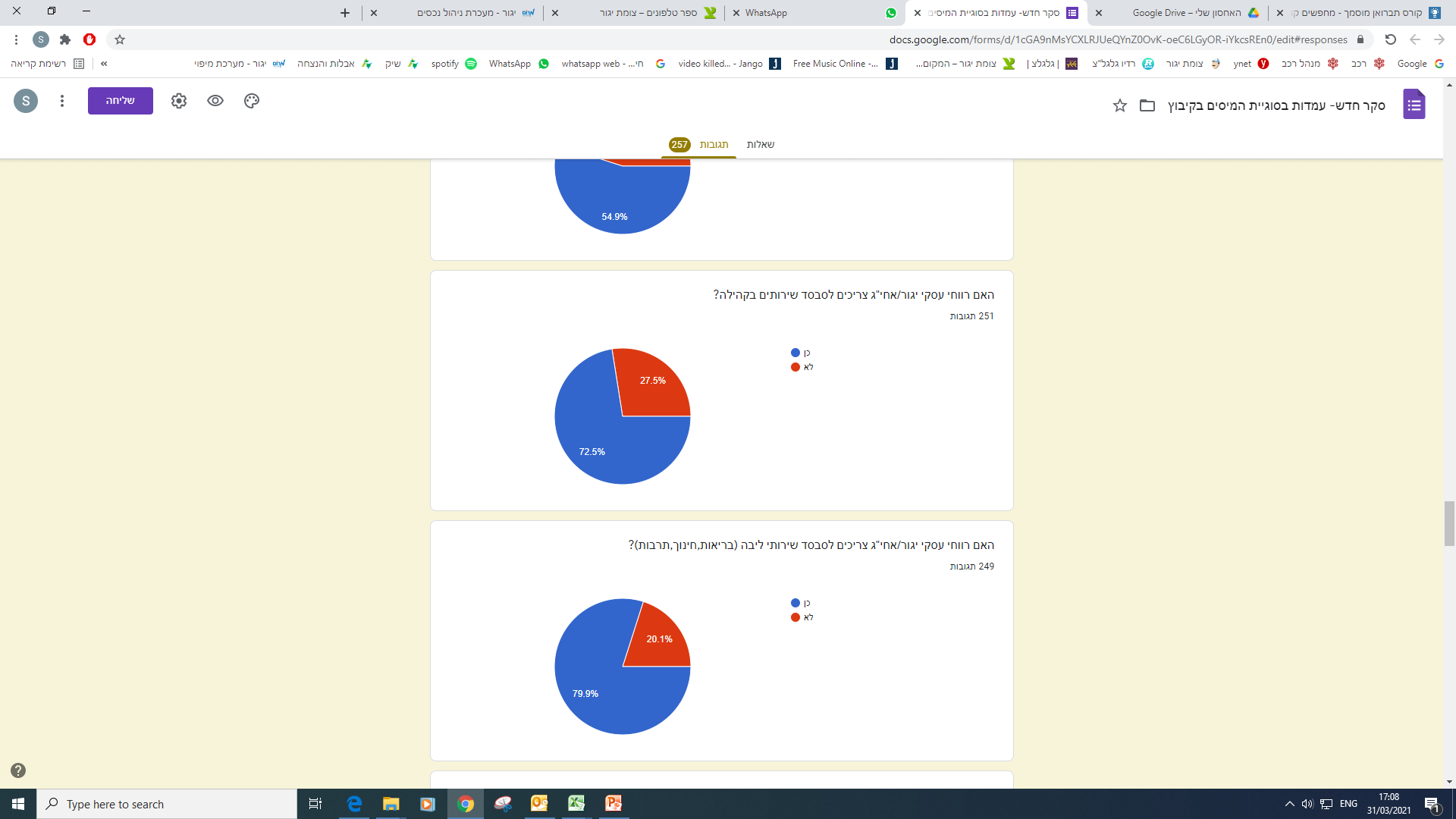 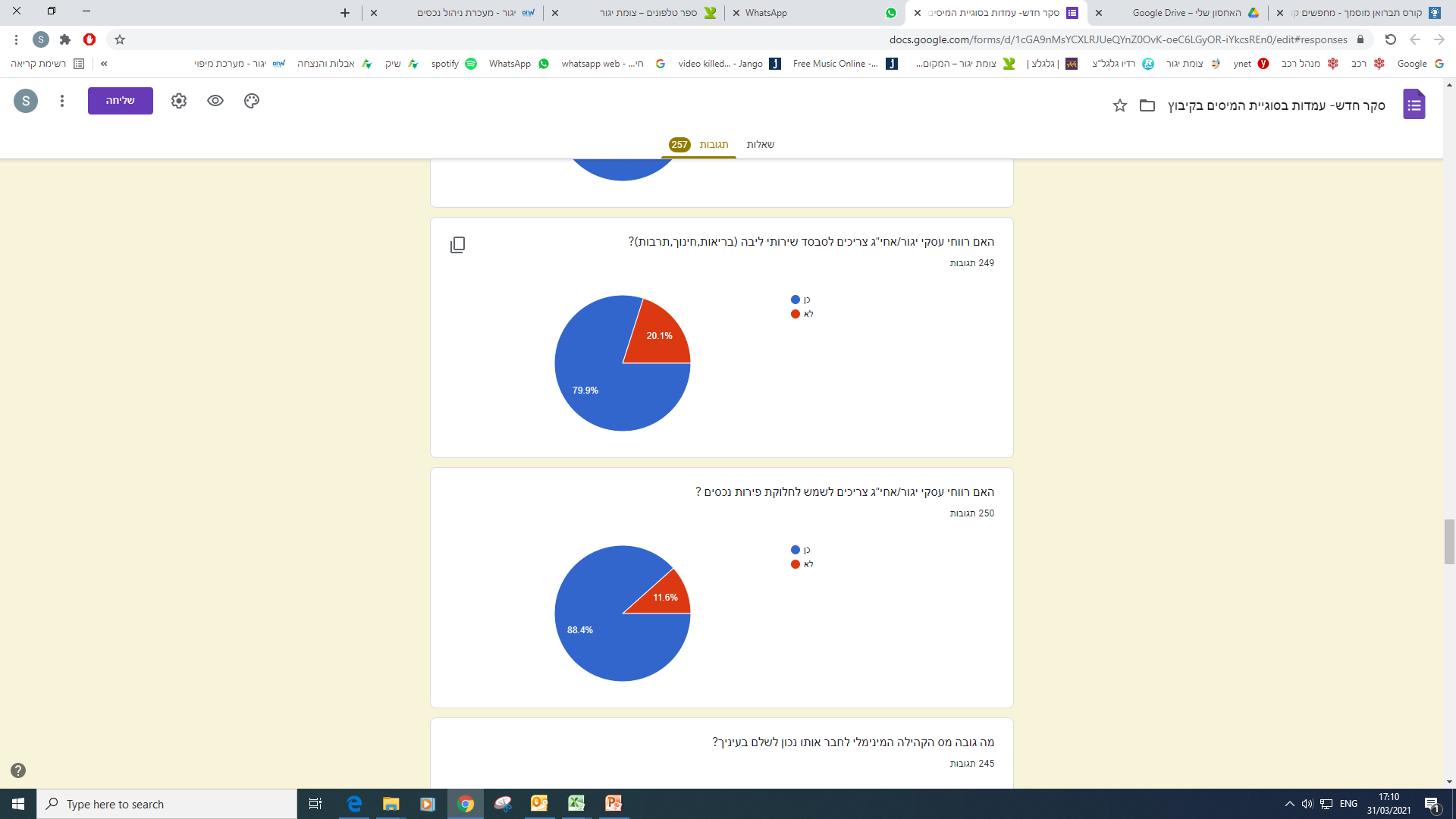 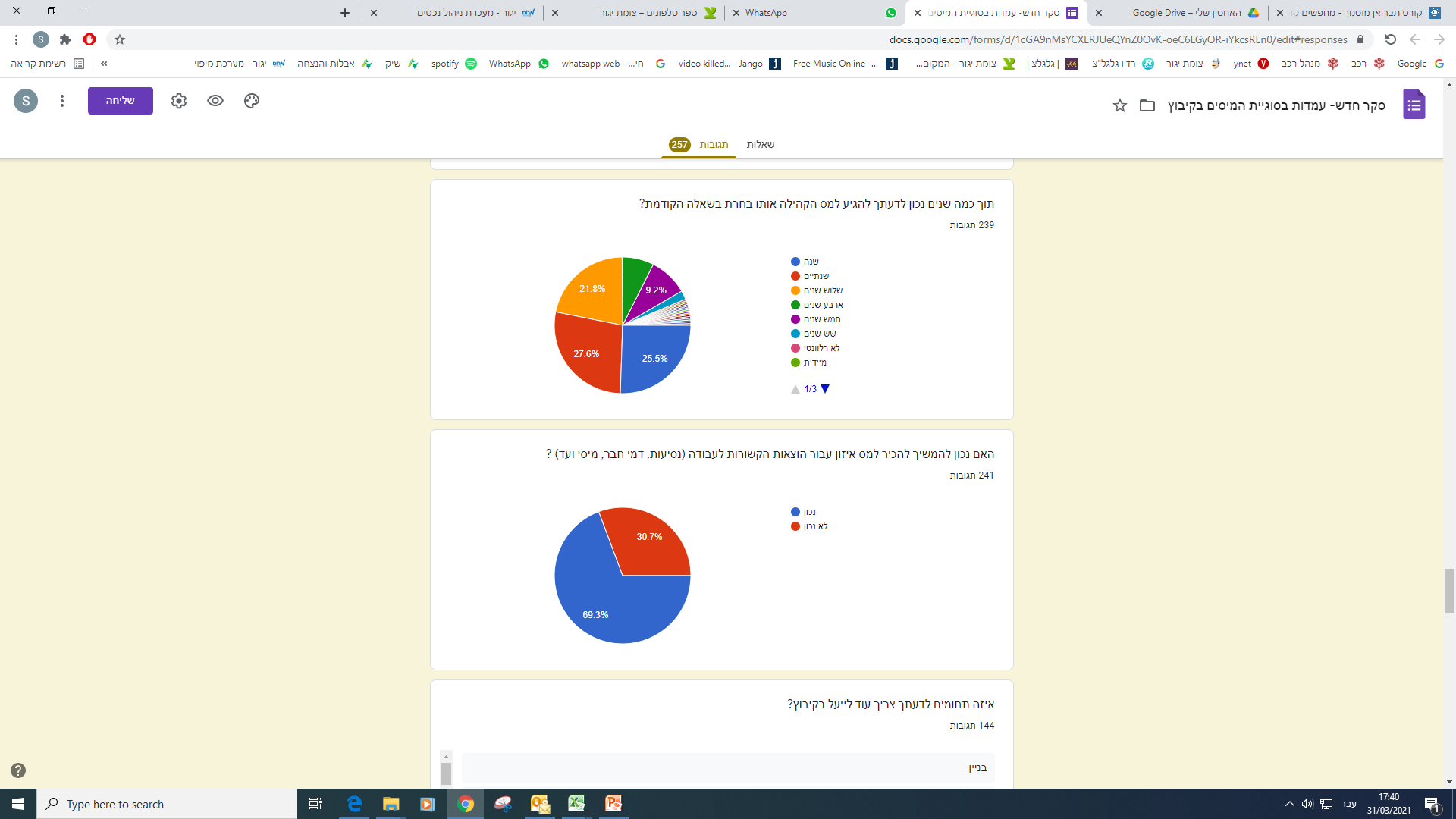 התייחסות חופשית